PLANIFICACIÓN  CLASES VIRTUALESORIENTACIÓN 6° AÑO BÁSICOSEMANA N° 38FECHA : 17-10-2020
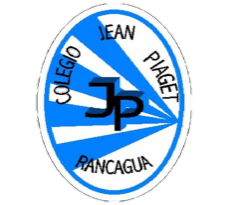 Colegio Jean Piaget
Mi escuela, un lugar para aprender y crecer en un ambiente saludable
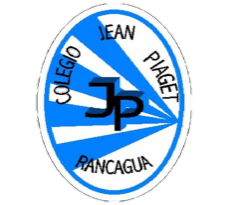 Reglas clases virtuales
Cuando inicies sesión debes mantener la cámara encendida.
Debes mantener el micrófono apagado y sólo activarlo cuando respondas a la lista, te hagan alguna pregunta o tengas alguna duda. 
Preséntate con vestimenta adecuada para la clase.
El chat es sólo para escribir alguna pregunta o duda que tengas.
No consumas alimentos mientras estés en clases
El apoderado o adulto puede estar a su lado. Pero no debe interrumpir las clases.
Desarrollo de la clase
Actividad
1.-Escribe en tu cuaderno 6 cambios que has logrado durante todo el año escolar.
2.-Dividi una hoja de tu cuaderno y enumera cada lado con un 1 y 2.
3.-En el lado 1 escribe los cambios que mas positivos.
4.-En el lado 2 escribe que beneficios logro en ti logras esos cambios.
Desarrollo de la clase
Actividad
“Gracias” es una palabra sencilla, que produce bienestar en quienes la dicen y en quienes la reciben, pero que desafortunadamente, cada vez la oímos con menos frecuencia. Todos entendemos que “dar las gracias” forma parte de esos modales del comportamiento educado y recordamos aquellas palabras que padres y profesores nos decían cuando alguien nos daba algo: –“niño, ¿cómo se dice?”- “gracias”- era la respuesta esperada. Pero “dar las gracias” cala con mucha dificultad, en la sociedad actual. Hoy captamos con una sensibilidad especial aquello que el otro no hace y queremos que haga (nuestro derecho) y, sin embargo, resulta difícil captar lo que no nos es dado por justicia, sino por la generosidad del otro.

¿Alguien de los presentes que quiera dar las gracias por algo?